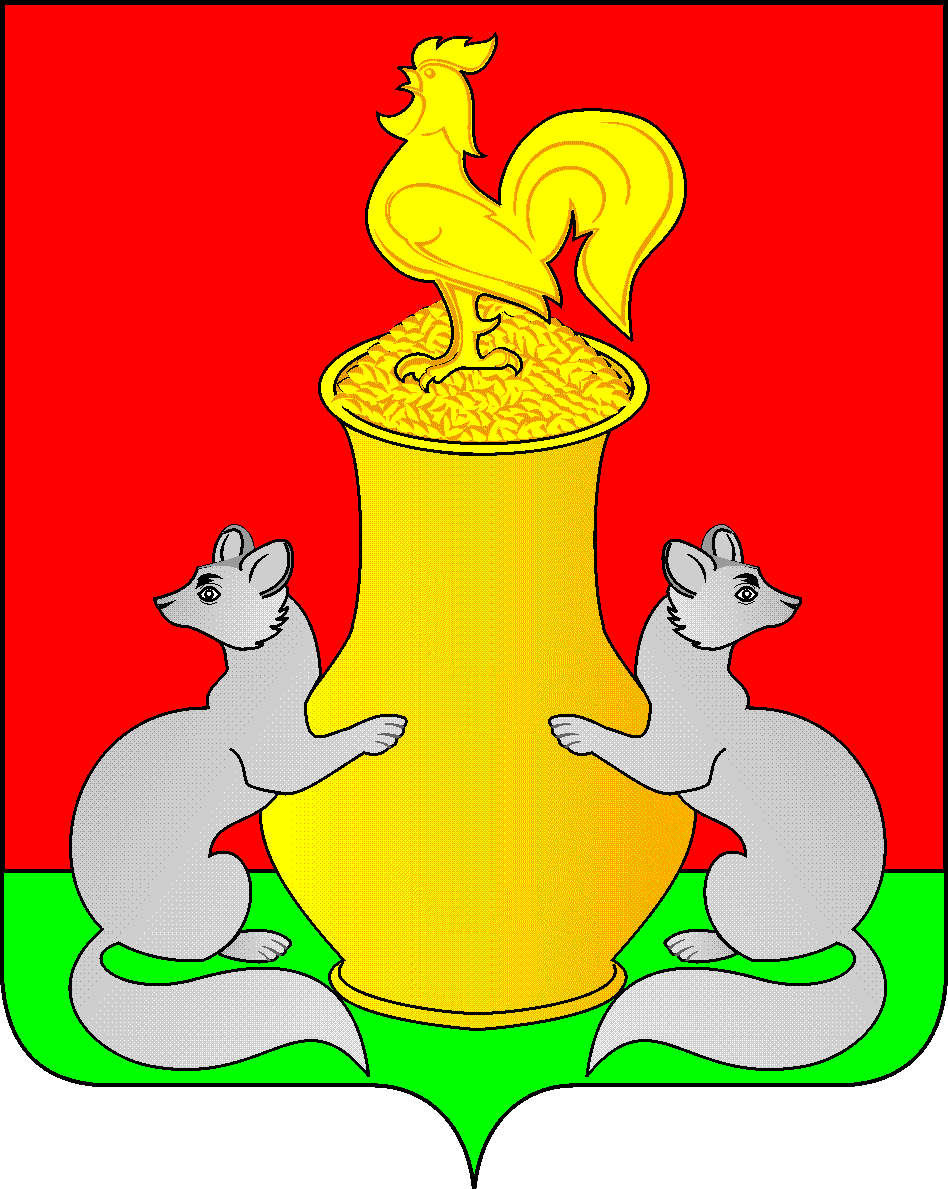 Об исполнении бюджета Пестречинского  муниципального района за 9 месяцев 2023 года
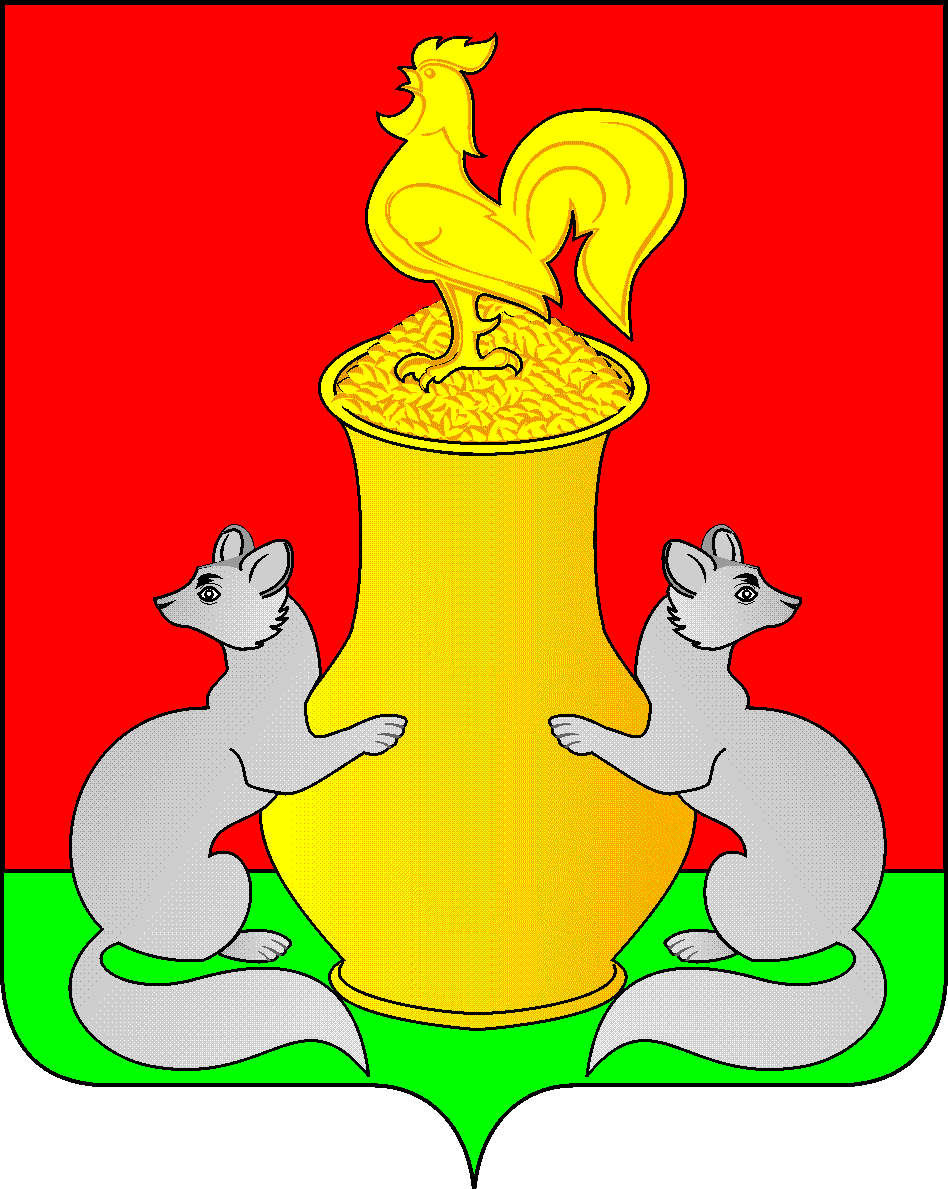 Динамика основных параметров бюджета
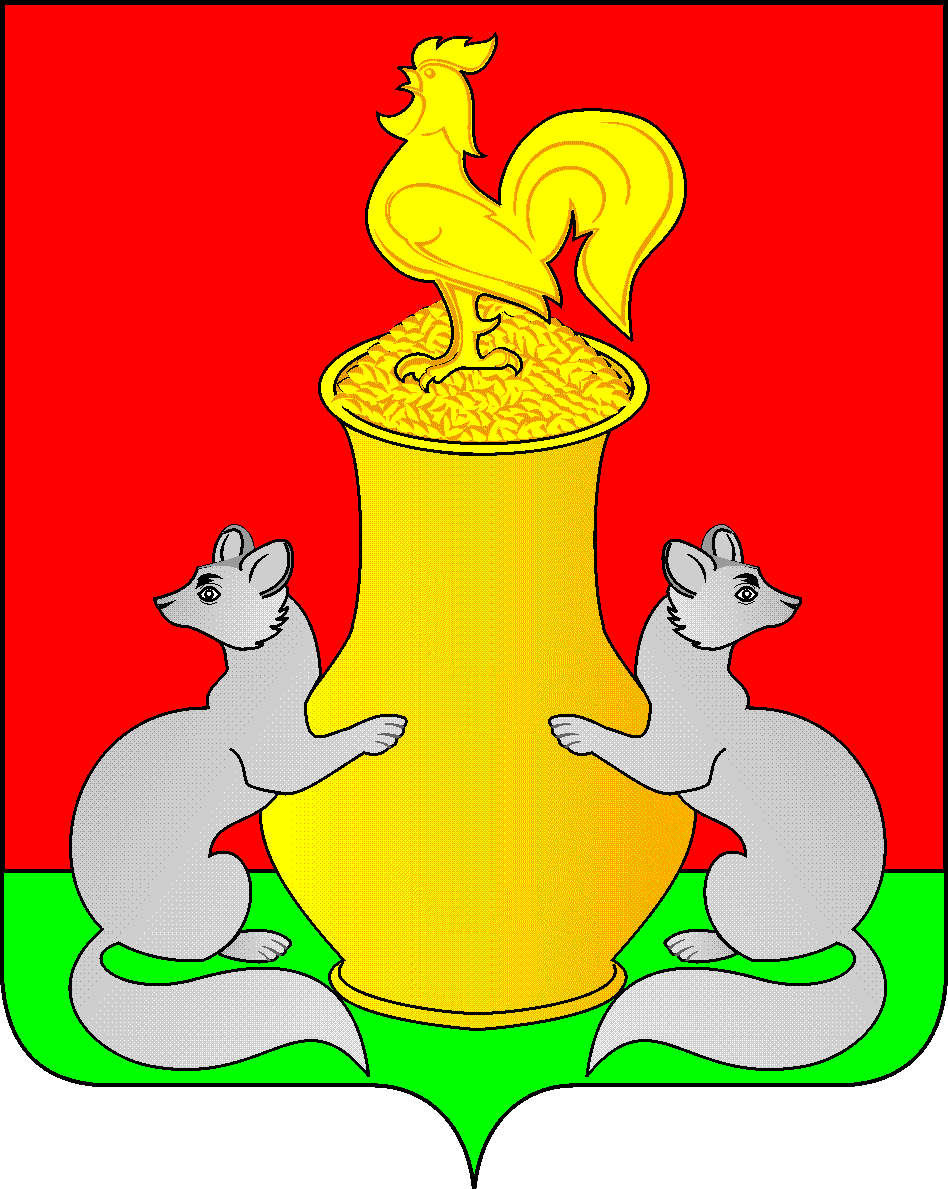 Динамика выполнения плана доходов
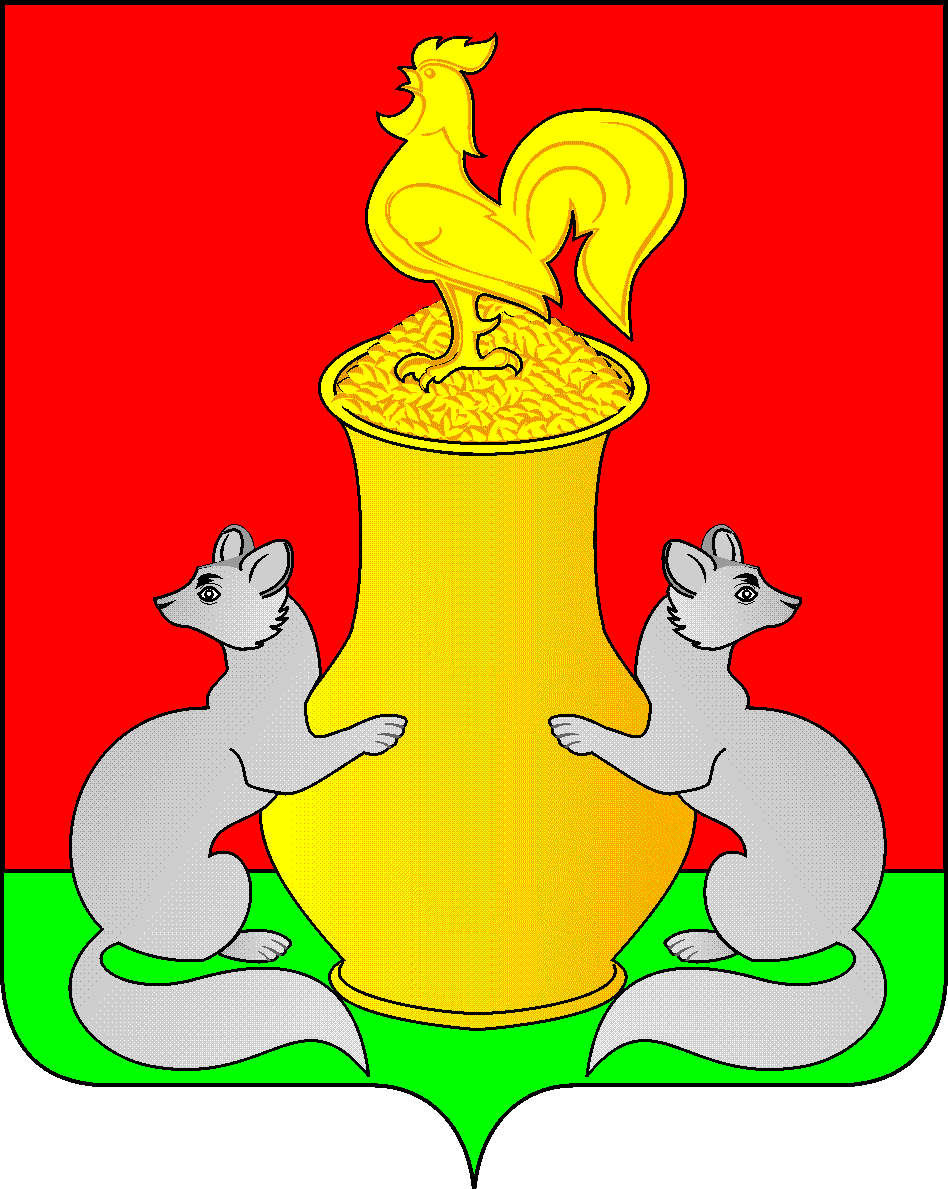 Исполнение плана налоговых и неналоговых доходов за 9 месяцев 2023 года
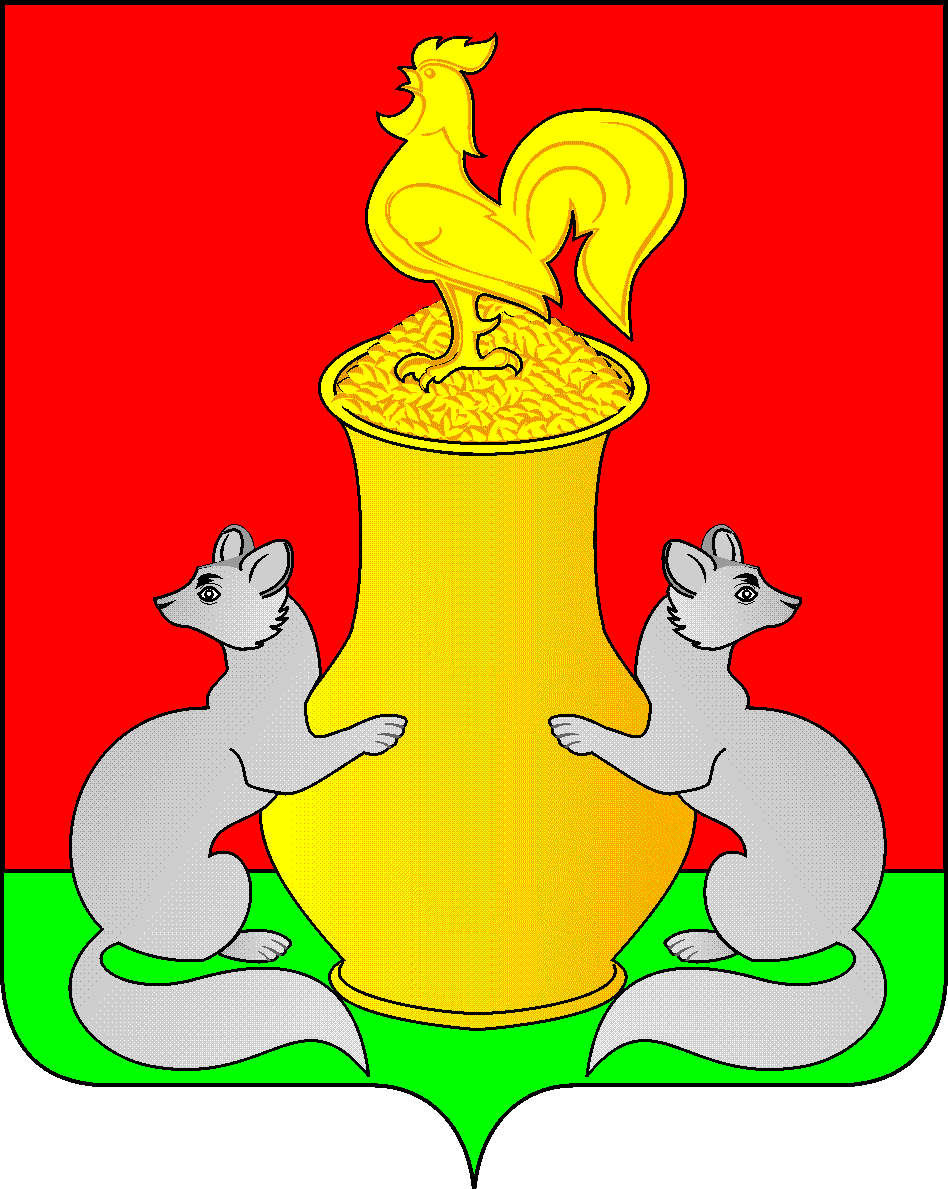 Сравнение доходов за 9 мес. 2022 и 2023 годов
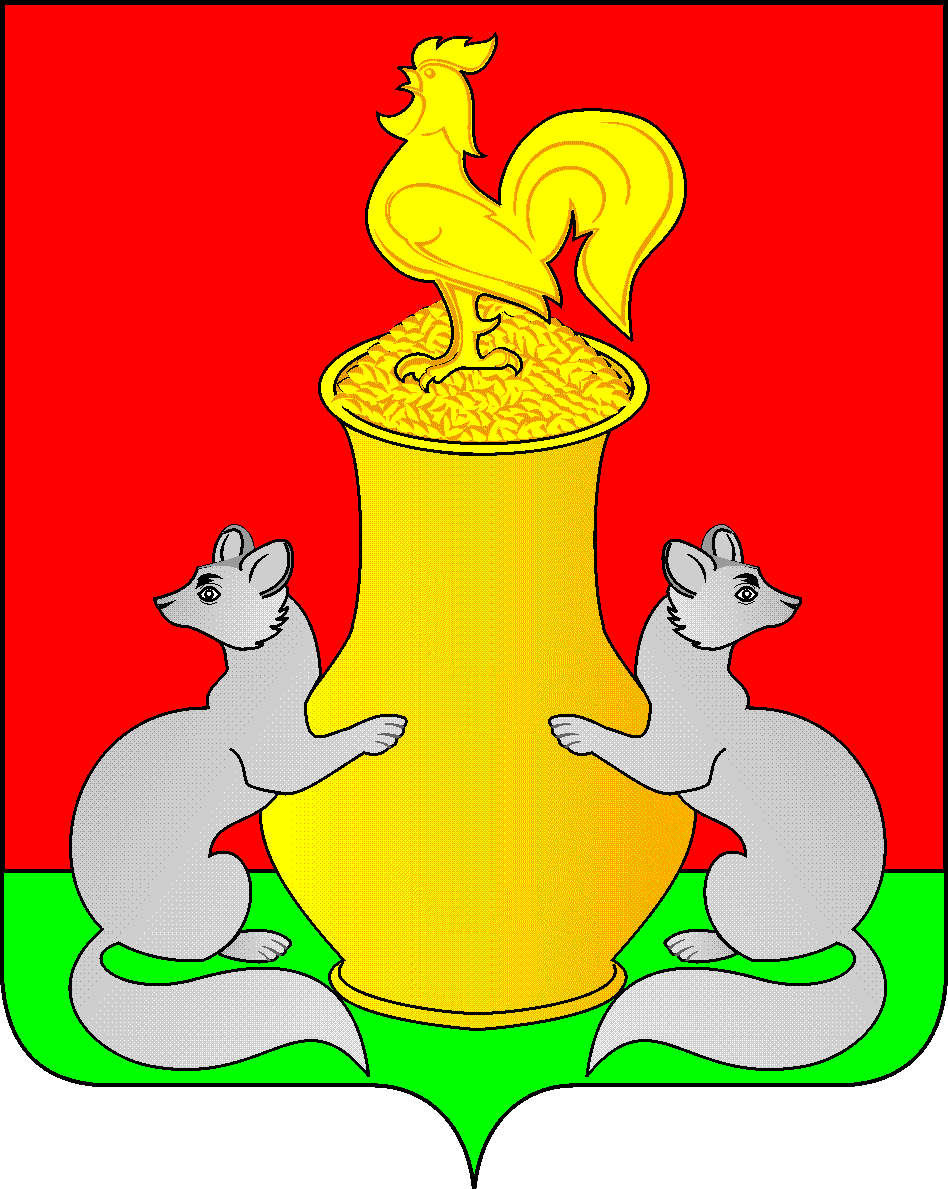 Структура налоговых и неналоговых доходов                               за 9 месяцев  2023 года
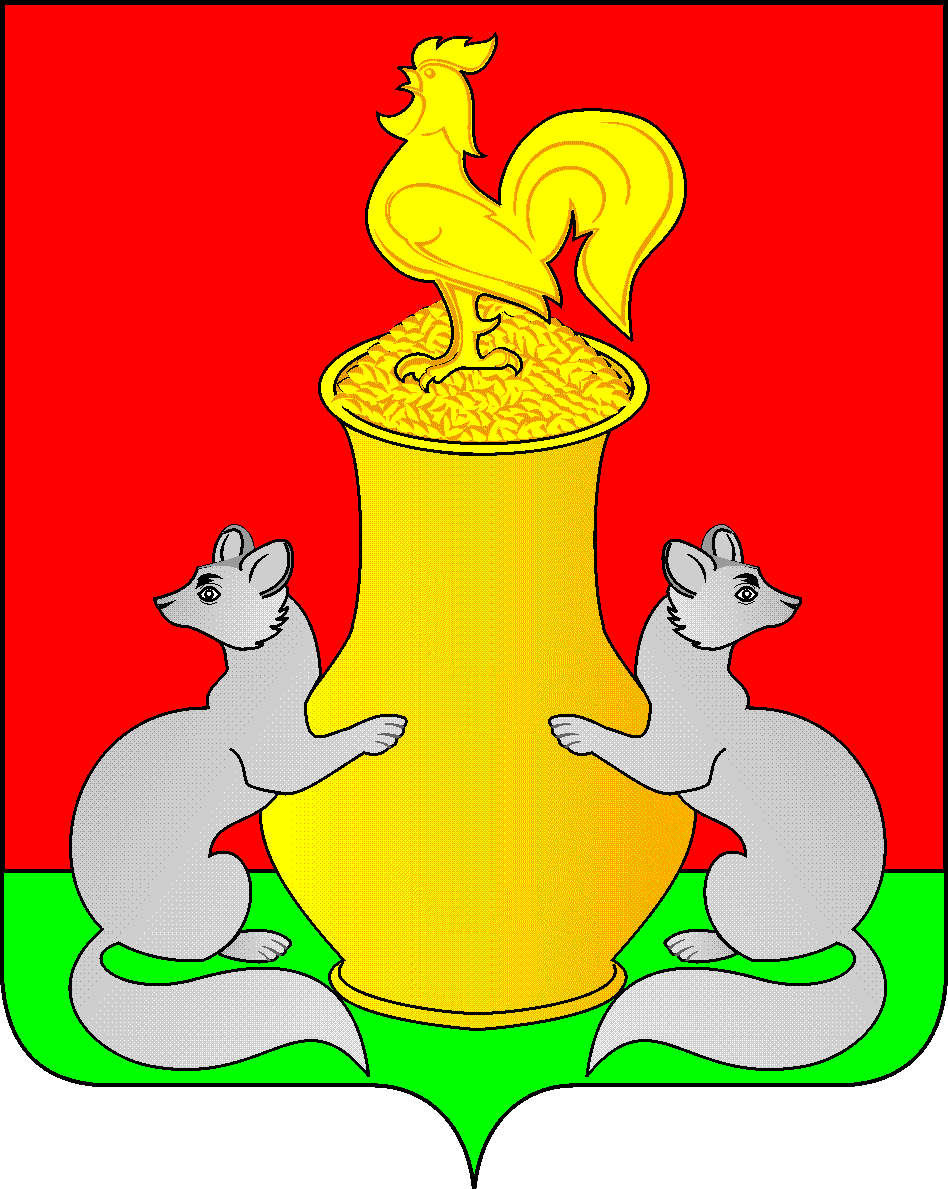 Оплата НДФЛ крупными предприятиями района                                              за 9 месяцев 2022 и 2023 годов
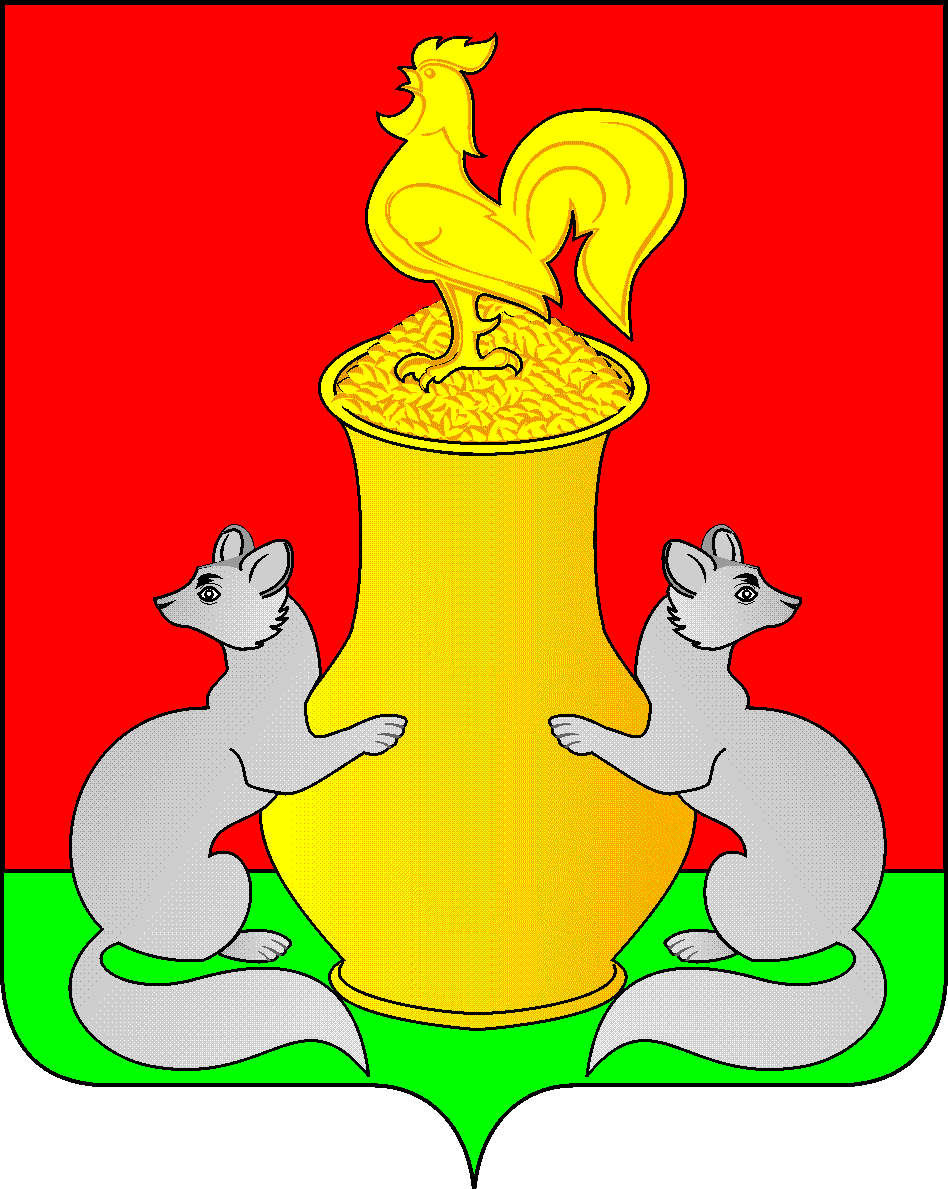 Оплата крупными предприятиями района налога на совокупный доход за 9 месяцев 2022 и 2023 годов
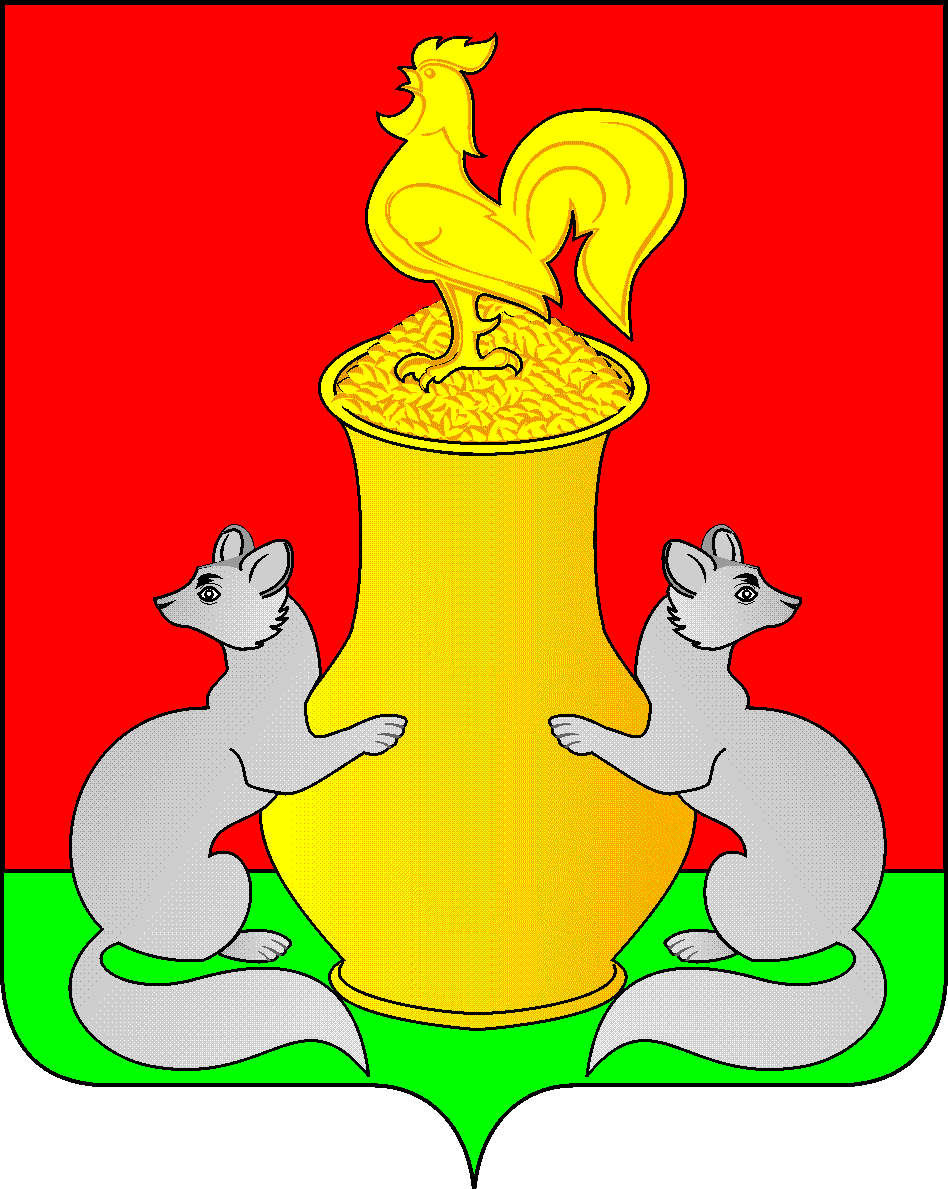 Оплата налога на землю крупными предприятиями района за 9 месяцев 2022 и 2023 годов
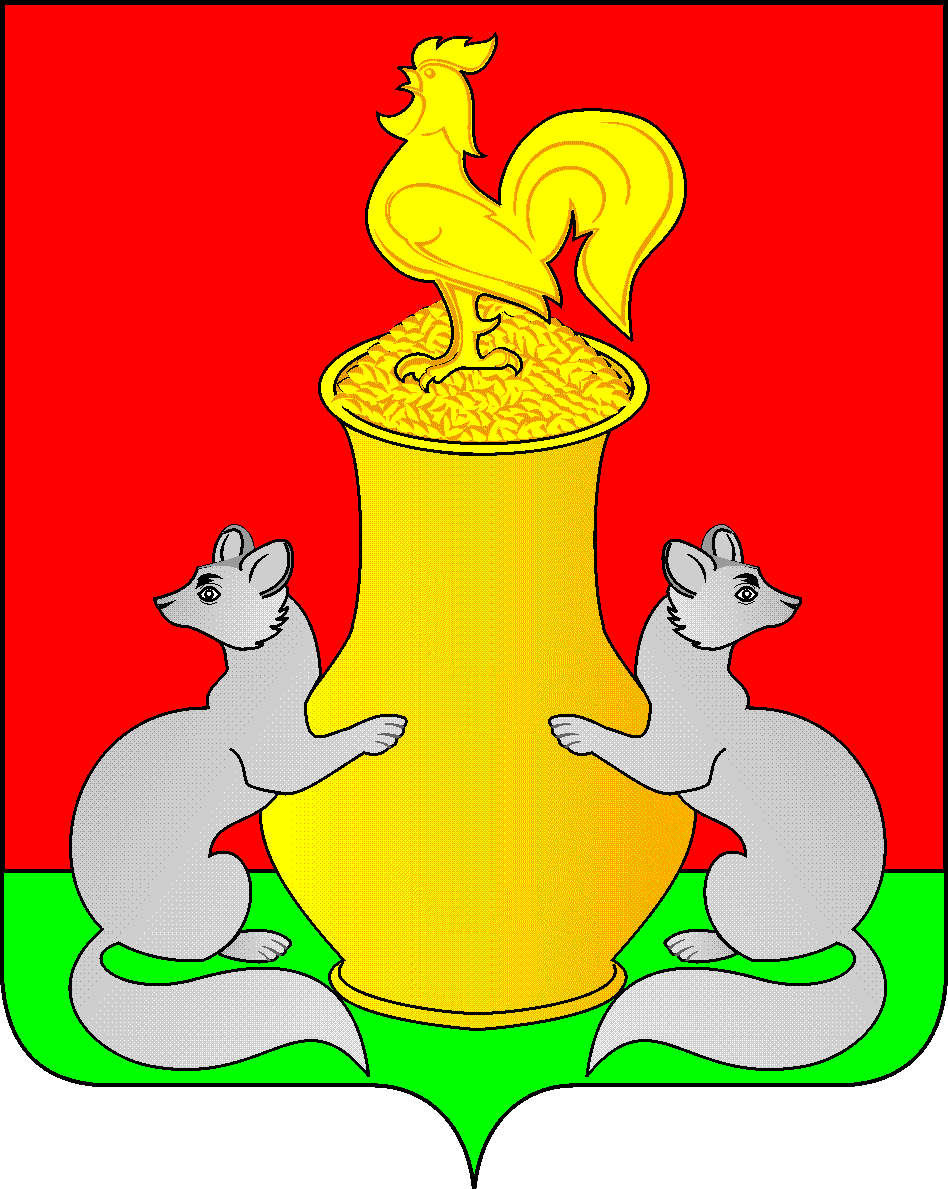 Выполнение плана расходов бюджета по ведомственной структуре расходов
Динамика изменения расходов бюджета по ведомственной структуре расходов
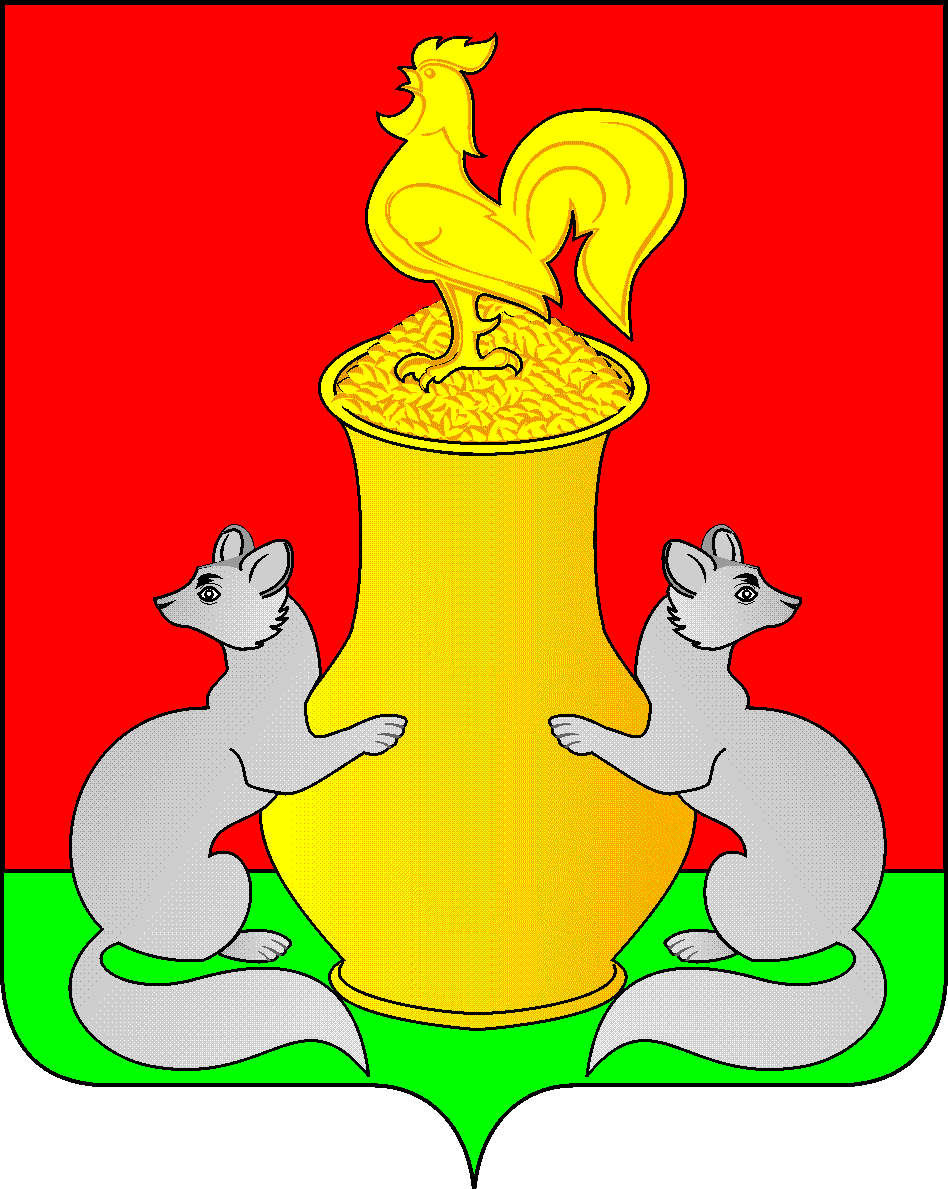 Наибольший рост расходов произошёл: 
Финансово бюджетная палата                                                           125,4 % - программы по СП 
Отдел Образования                                                                              121,7 % - Увеличение контингента 
Отдел культуры                                                                                     118,9 % - Майские указы Президента
Исполнительный комитет                                                                   92,6 % - Дорожный фонд
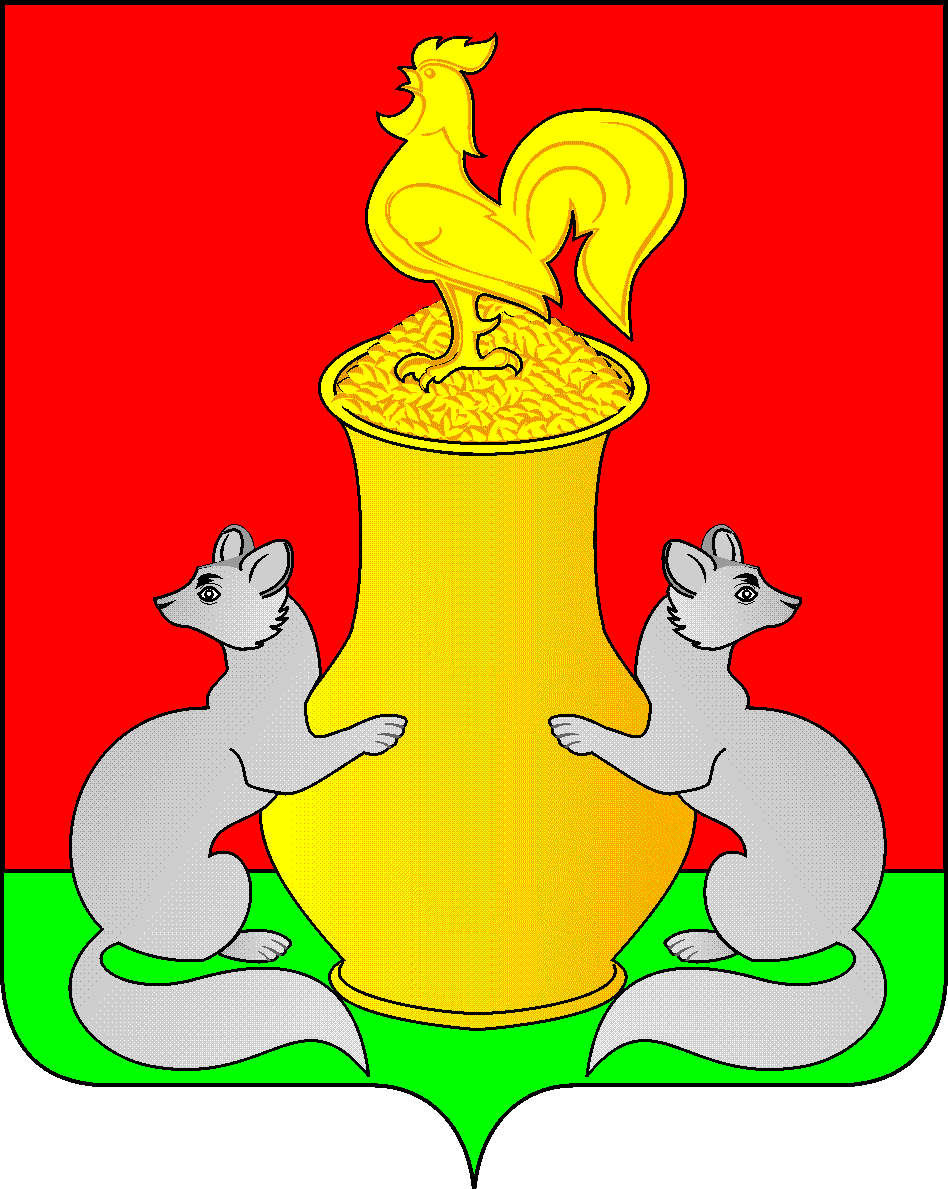 Структура расходов бюджета района по ведомственной структуре расходов
Основной объем затрат в ведомственной структуре расходов района за 9 мес. 2023 г.
Отдел образования                                                              70,9 % 
Отдел культуры                                                                    10,2 %
Отдел по делам молодежи, спорту и туризму                  7,3  %
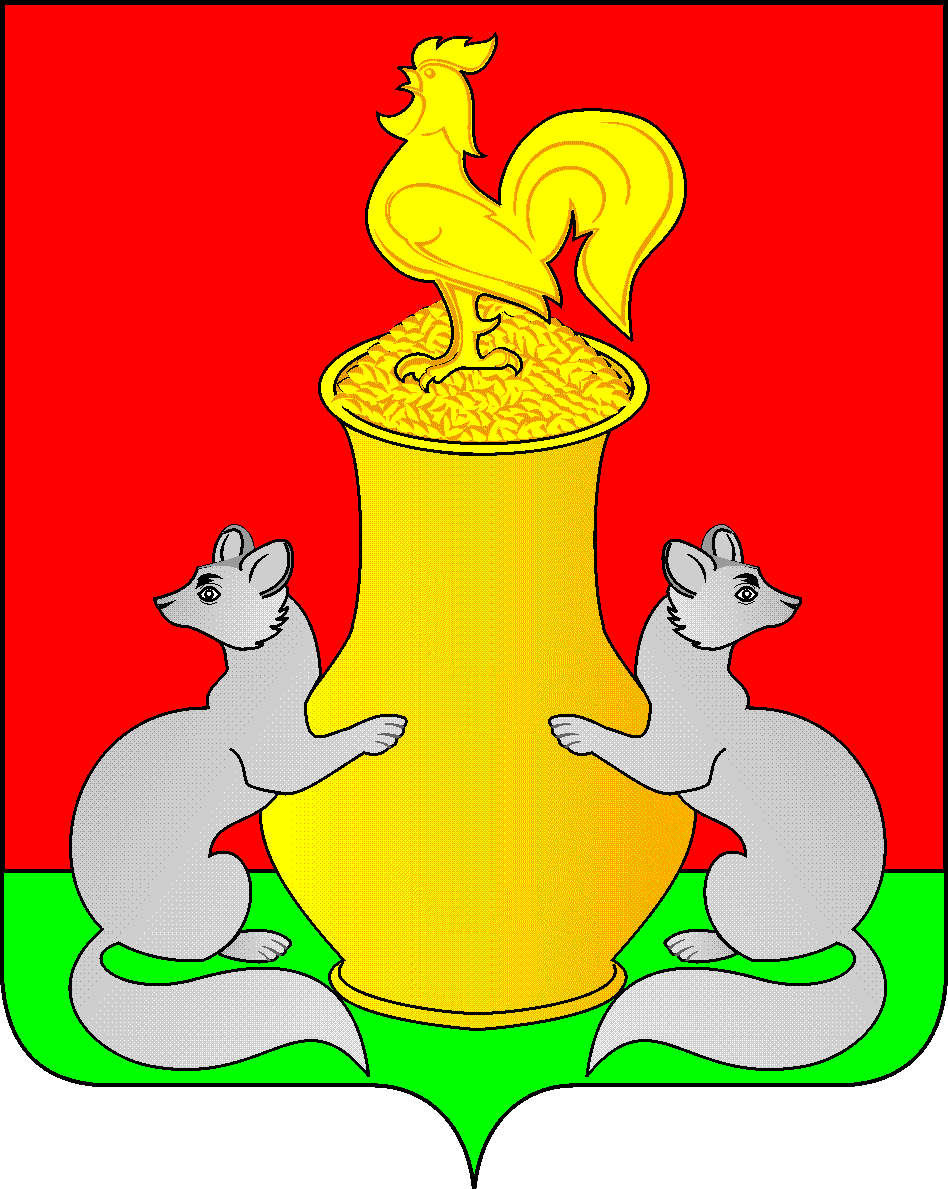 Выполнение плана расходов бюджета по разделам классификации расходов
Низкое выполнение плана  по:
Национальная экономика – Дорожный фонд, автобусы.
Жилищно-коммунальное хозяйство
-  капитальный ремонт МКД.
Здравоохранение – планируется в 4 квартале.
Превышение плана по:
Образование – Дет сад, школа, майские Указы Президента РФ 
 Отдел культуры  и Отдел молодежи и спорта  - майские Указы Президента РФ, мероприятия
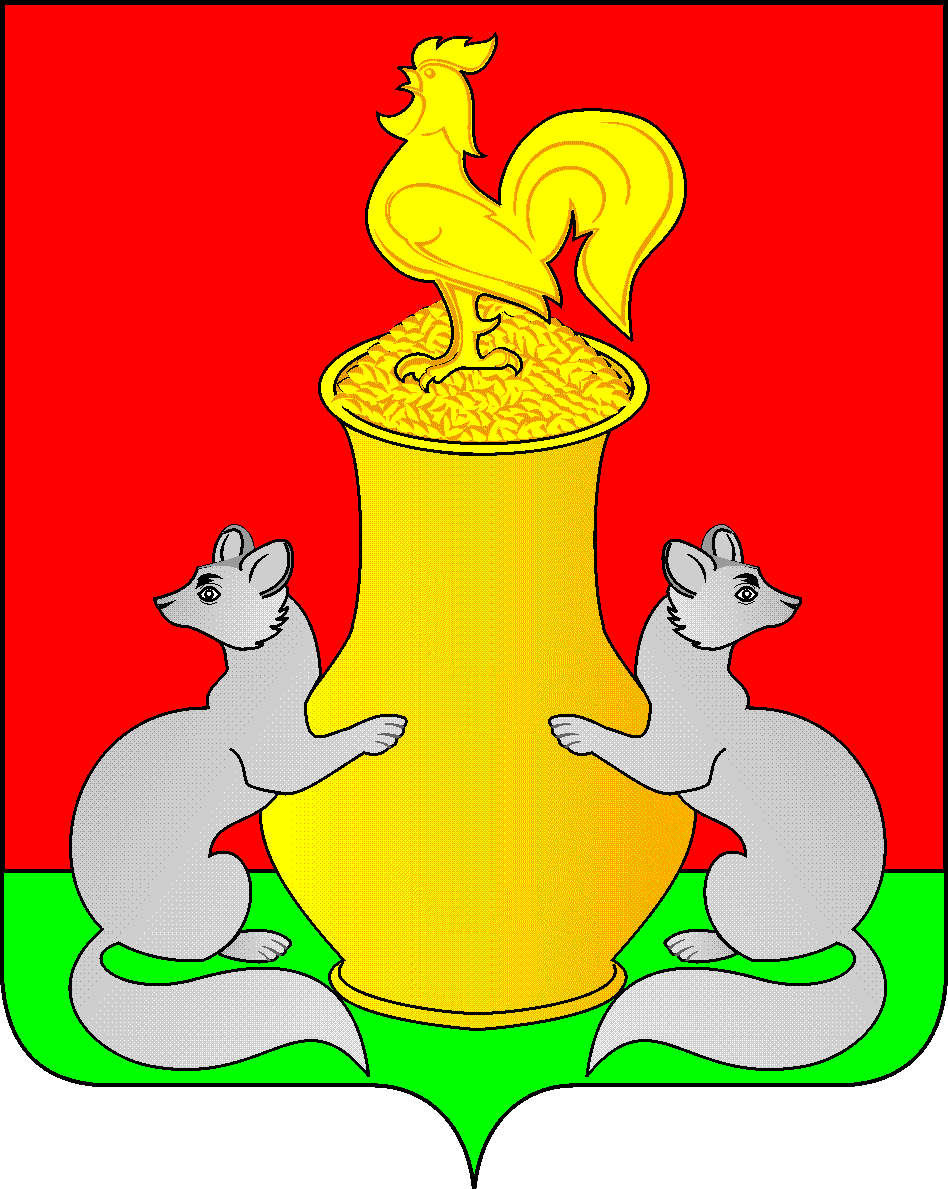 Динамика изменения расходов бюджета по разделам классификации расходов
Снижение  по:
Национальная экономика – муниципальный дорожный фонд
ЖКХ – программа КРСТ 

Рост по:
Образование – увеличение контингента.
Культура, молодежная политика и спорт – рост заработной платы .
Социальная политика – выплаты опекунам.
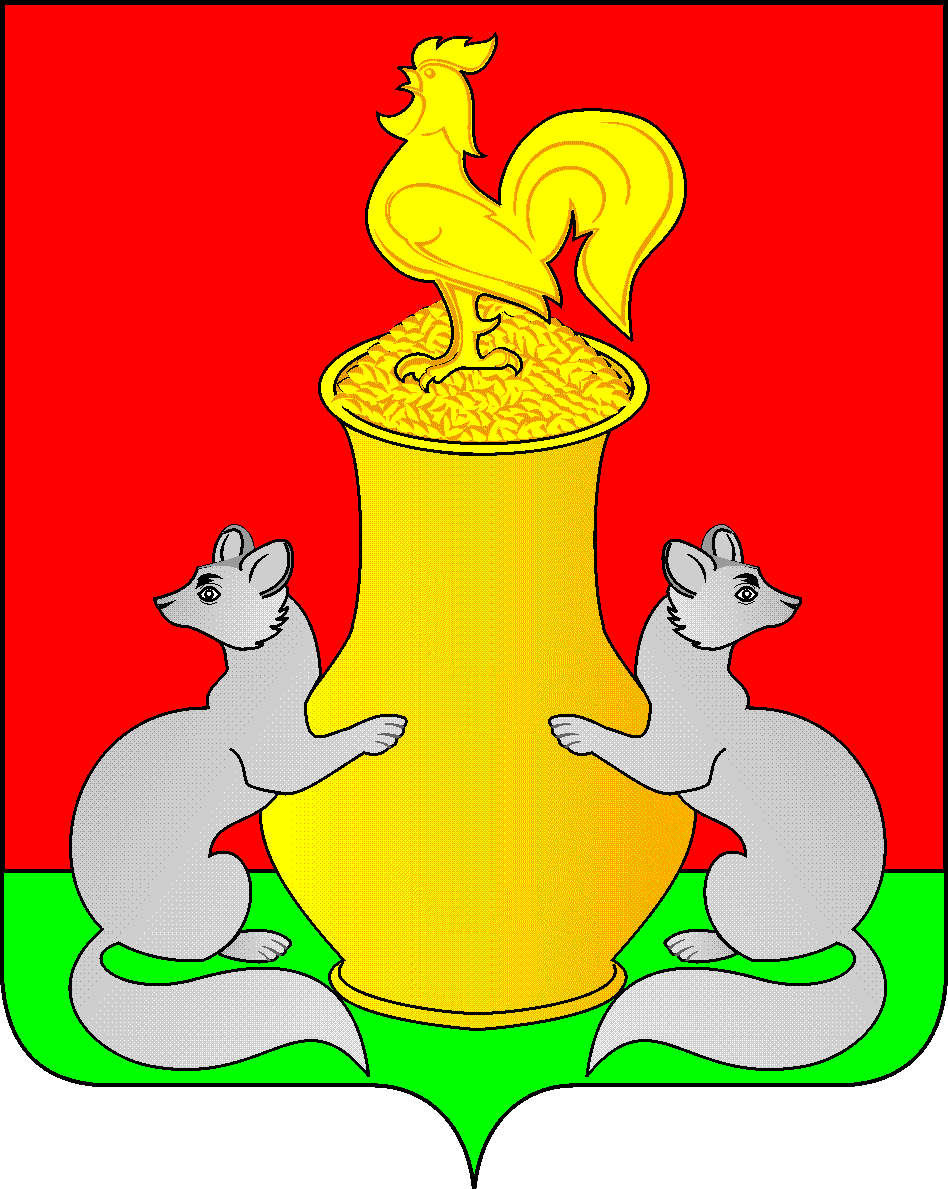 Структура расходов бюджета по разделам классификации расходов
Основной объем затрат в структуре по разделам классификации расходов за 9 мес. 2023 г.
Образование                                                                                        71,7 % 
Культура и кинематография                                                            8,6 %
Физическая культура и спорт                                                           6,1 %
Общегосударственные расходы                                                        6,0 %
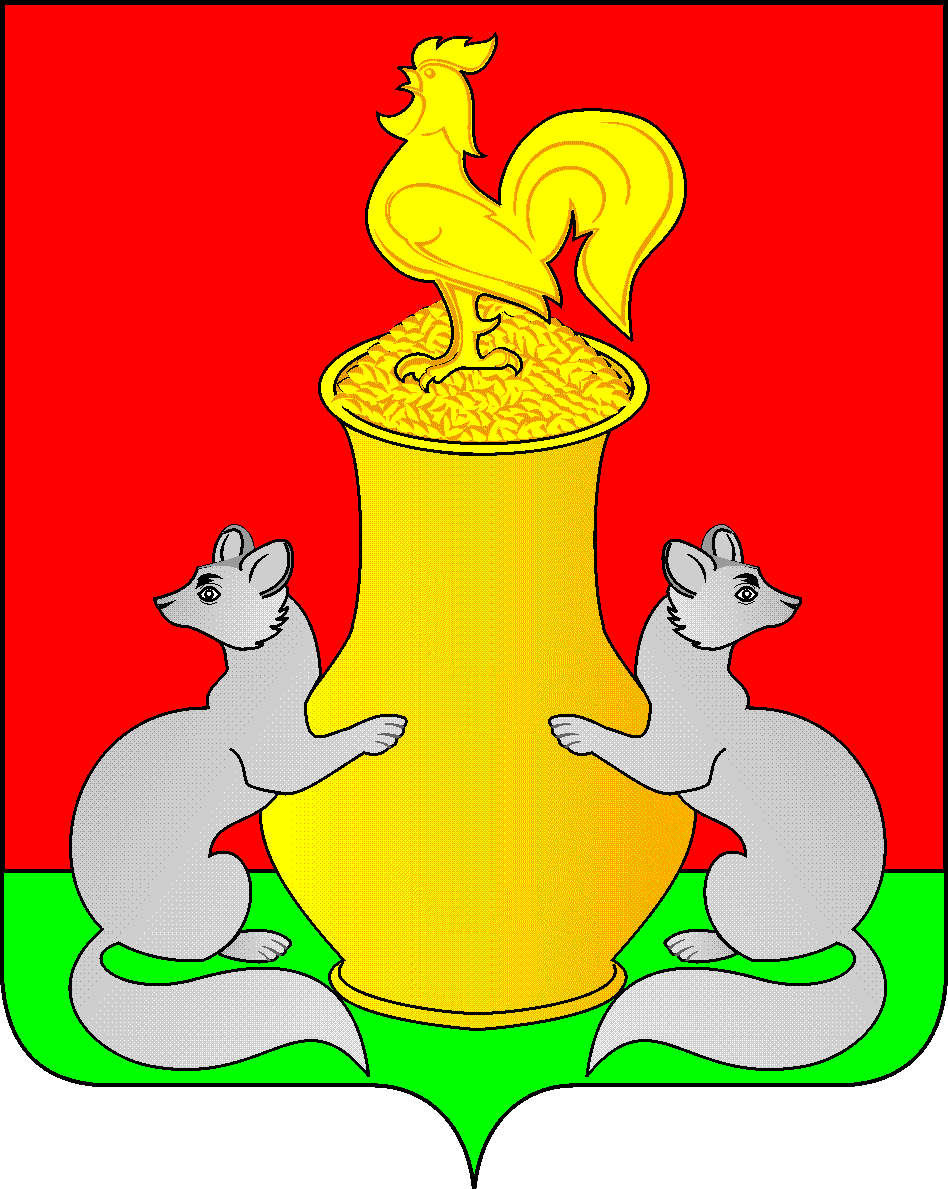 Динамика основных параметров бюджета